Upper Gastrointestinal disorders
LES:
Allows passage from esophagus to stomach. Prevents backflow from stomach 
UES:
Allows passage from mouth to esophagus. Prevents backflow from esophagus

Pyloric sphincter 
Allows passage from stomach to small intestine. Prevents backflow from small intestine.
The GI tract is often described as a long tube approximately 15 feet in length (450 cm)
The upper GI tract is composed of the mouth, pharynx, esophagus, and stomach
Motility is the movement of the food consumed along the GI tract. contractions and mixing movements serve to move foodstuffs toward sites of digestion and absorption, but to mix foods with digestive secretions and maximize potential absorption. 
Secretions of the GI tract include water, electrolytes, enzymes, bile salts, and mucus. 
Epithelial cells in the gut (enterocytes) lined with mucus layer, have tight junctions to protect antigens, bacteria, toxins from entering
In the mouth, the teeth and jaw muscles work together to break down food to a consistency that is easily swallowed. 
Upon swallowing, a bolus of food passes through the pharynx to the esophagus, where peristaltic contractions move the bolus toward the stomach. 
The lower esophageal sphincter relaxes to allow the bolus to enter the stomach and then closes to prevent reflux (backward flow) of stomach contents
Objectives
Understand how the process of nutrient digestion & absorption is impaired in specific GI diseases 
Understand the causes of nutritional risk and/or under-nutrition in various GI conditions and diseases 
 Know the appropriate dietary recommendations in various GI conditions and diseases
Conditions Affecting the Esophagus
Dysphagia (difficulty swallowing) 
Gastroesophageal reflux disease (GERD) : “symptoms or complications resulting from the reflux of gastric contents into the esophagus or beyond, into the oral cavity (including larynx) or lung.”
Physiology: 
Upper esophageal sphincter (UES):remains closed except during swallowing 
prevents flow of air into esophagus & stomach 
Lower esophageal sphincter (LES)remains contracted (closed)closes off stomach entranceprevents stomach contents from refluxing into esophagus 
opens once swallowed material gets to bottom of esophagus
GERD
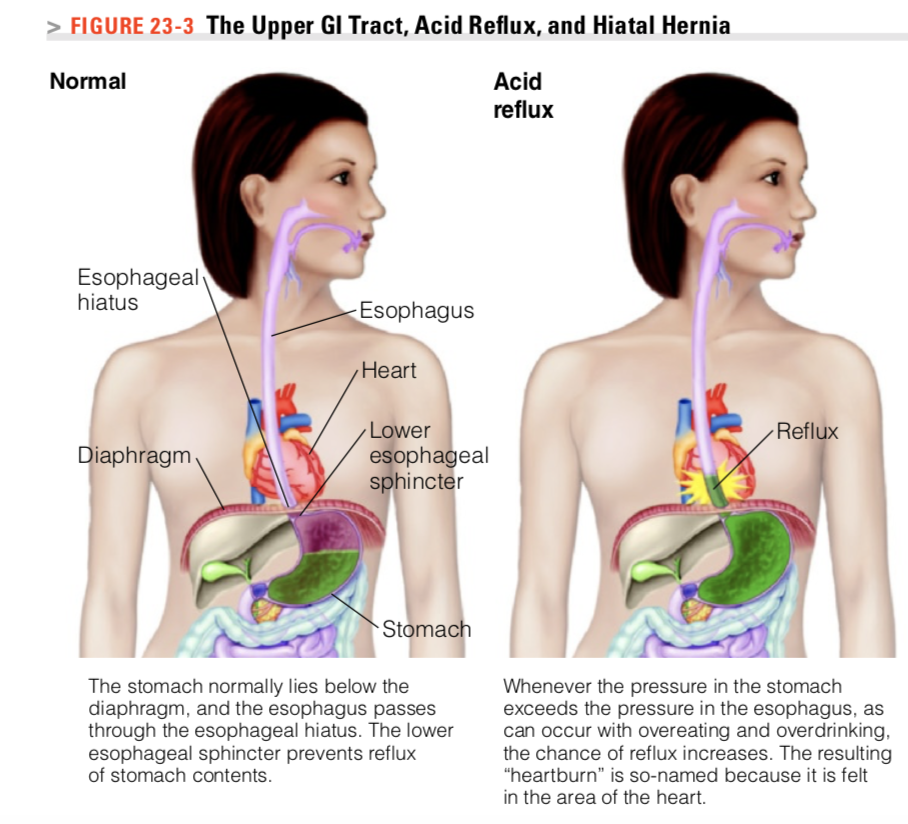 lower esophageal sphincter (LES) normally serves as a barrier between the esophagus and stomach. Under normal conditions, atmospheric pressure is greater in the esophagus than in the stomach, and this pressure differential typically prevents reflux of gastric contents.
The signs and symptoms experienced with GERD are attributed to a reflux of both gastric acid and pepsin ( heart burn burning sensation starting from behind the breast bone that moves toward neck and throat)/ irritation of esophagus mucosa 
Etiology ?
Physical and lifestyle factors
Acute Esophagitis 
Viral or bacterial infection Ingestion of corrosive agents 
Chronic Esophagitis 
Low LES pressure 
Delayed gastric emptyingHiatal herniaRecurrent vomiting 
Increased intra-abdominal pressure 
obesity, pregnancy
Lifestyle factors aggravating GERD
Sleep--body position 
PregnancySome drugs, smoking (Nicotine tends to relax smooth muscle Relaxing LES)
Coffee ( Caffeine relaxes LES)
Spicy food, acidic food (irritate)Fat, chocolate, alcohol (more time in stomach, more acid production, ↓ LES, also alcohol stimulates acid
Hiatal Hernia
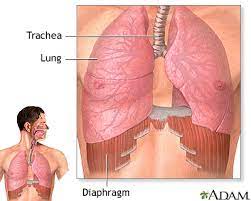 The esophagus connects the throat to the stomach. It passes through the middle of the chest and enters the abdomen through a hole in the diaphragm called the esophageal hiatus. 
The diaphragm is the thin muscle wall that separates the chest cavity from the abdomen. When part of the stomach is herniated or pushes through the abdomen into that opening in the diaphragm, this is what is known as a Hiatal Hernia. This hernia forces food, liquids, and oftentimes stomach acid back up through the esophagus causing the burning, pain, and other symptoms listed above.
https://www.coffeeregional.org/could-a-hiatal-hernia-be-causing-your-reflux/
Hiatal Hernia
A portion of the stomach extends above the diaphragm 
Pressure forces stomach acid into esophagus – results in GERD & Esophagitis (inflammation (swelling) of the lining of the esophagus
https://www.coffeeregional.org/could-a-hiatal-hernia-be-causing-your-reflux/
Consequences of GERD
Heart burn after meals
Esophagitis 
Severe and chronic inflammation may lead to esophageal ulcers, with consequent bleeding. After healing begins, the scar tissue may narrow the inner diameter of the esophagus, causing esophageal stricture. A slowly progressive dysphagia for solid foods sometimes results, and swallowing occasionally becomes painful
Pulmonary disease may develop if gastric contents are aspirated into the lungs 
Damage to
Treatment of GERD
Goal: 
Prevent pain & irritation of the inflamed esophageal mucosa 
Increasing LES competence
Decreasing gastric acidity, and thus decreasing the severity of symptoms
Medications that suppress gastric acid secretion help the healing process by reducing the damaging effects of acid on esophageal tissue 
3. improving clearance of contents from the esophagus.
Medications
Antacids, which neutralize stomach acid
Histamine-2 receptor blockers :Blocks the action of histamine on the parietal cell and therefore decreases the secretion of acid 
Proton Pump Inhibitors 
Irreversible inhibitor of proton pump (H/K ATP’ase) of parietal cell, therefore decreases the secretion of acid 
Foaming agent 
Creates barrier on top of stomach that prevents acid reflux from occurring
Lifestyle factors that compromise LES competence such as cigarette smoking, use of medications, obesity, and nutritional history should be addressed. Patient education can focus on ways to improve clearance in the esophagus; for example, patients may be instructed to remain upright after eating, to lose weight, and to raise the head of their bed for sleeping.
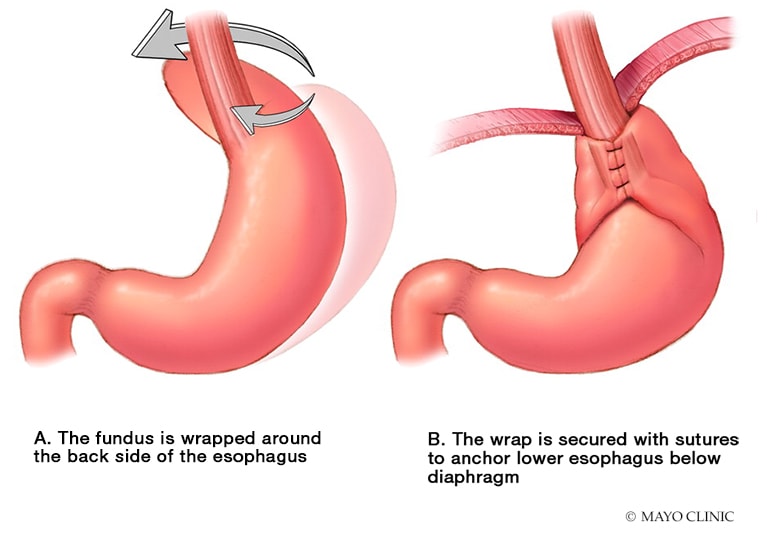 Surgery may be required in severe cases of GERD that are unresponsive to medications and lifestyle changes 
fundoplication 
Lower esophagus and sphincter surrounded by stomach muscle
inflatable balloon-like device to dilate esophagus strictures
https://www.mayoclinic.org/medical-professionals/digestive-diseases/news/endoscopic-fundoplication-bridges-gap-in-gerd-management/MAC-20429858
Nutrition Therapy for GERD
Nutrition Diagnosis????
Dietary Management 
Avoid acidic/irritating foods- citrus juice or fruits, tomatoes, soda, spices 
Avoid foods that may increase gastric acid secretion: coffee , alcohol 
Avoid foods that relax (i.e.. lower) LES pressure :  fat, chocolate, coffee , 	 alcohol
Eat Small Frequent meals
Avoid lying down for 3 hr after meals; elevate head of bed 
Lose weight if obese
Oral Cavity
General problems associated with mouth, teeth, and gums 
Dental caries: Tooth decay is destruction of tooth structure through the development of small pits or cavities 
The use of liquids with eating helps clear the mouth of food debris and can reduce the potential for caries. Crunchy, high-fiber foods also help clear the mouth of food debris and assist with cleaning the teeth. 
Prevention of Dental Disease
Inflammatory Conditions of the oral Cavity
Gingivitis is an inflammation of the gingiva (gums) 
The gums appear red and swollen and often bleed; the tissue is very tender and painful. Other symptoms include fever, loss of appetite, foul breath, and a bad taste in the mouth. 
Deficiency 
Disease progression is associated with Ascorbic acid ( vitamin C) deficiency
Stomatitis is inflammation of the oral mucosa and is often associated with fungal infections OR viruses. It is common in stomatitis to have open ulcerations on the oral mucosa 
Common causes include infections, nutritional deficiencies, allergic reactions, radiotherapy
Glossitis: tongue is swollen and inflamed/involves increased redness, swelling, and pain of the tongue and lips 

Nutritional deficiencies that can lead to Stomatitis and Glossitis: 
B2, B6, B12, folic, niacin, iron
Cheilosis : swelling and fissuring of the lips. It is painful and results in bleeding/ fissuring (splits/lesions) on corner of mouth. associated with infectious organisms including candidiasis or bacteria
Nutritional deficiencies: a sign/symptom of riboflavin, folate, niacin, deficiency
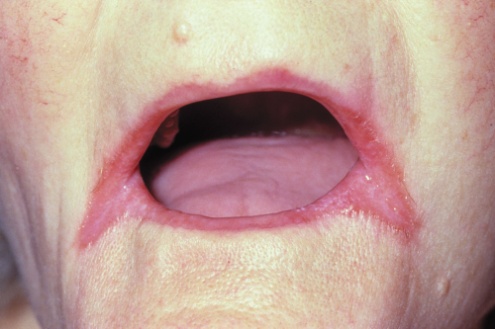 Side effects of chemo- or radiation therapy for oral/esophogeal cancers 
Xerostomia: may result from either a disease process or a medical treatment ( lack of saliva)
Salivary glands produce lubrication and amylase 
Dry mouth can result in the under consumption of foods due to reduced oral function/ Hard to swallow, lack of taste, more infections and dental caries
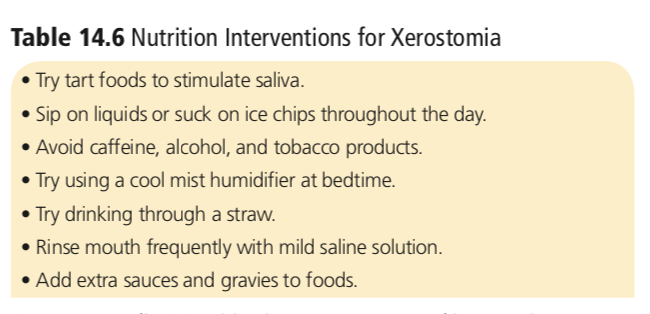 Masticatory Insufficiency: 
No teeth, or inadequate number and location of teeth, often poorly-fitting dentures 
Chewing difficulties 
Nutritional Implications: 
May choose soft, low-fiber foods (↓ meat & veg) 
At risk of nutrient deficiencies, weight loss 
**Need to teach acceptable food prep methods; instruct on good nutrient dense foods 

Dysgeusia is the condition of altered or impaired sense of taste.
 Ageusia is the inability to taste or “mouth blindness.” 
Epithelial cells of the oral mucosa have a high turnover rate and can be affected by either chemotherapy or radiation therapy 
Certain medications can alter taste
The primary nutrition problem for diseases involving the oral cavity is the inability to maintain adequate oral intake 
Foods may be difficult to swallow due to lack of saliva, or the pain of an inflammatory condition or dental disease. When saliva production or quality is impaired, there is an additional risk of infection and dental caries.
Dysphagia- Issues with swallowing
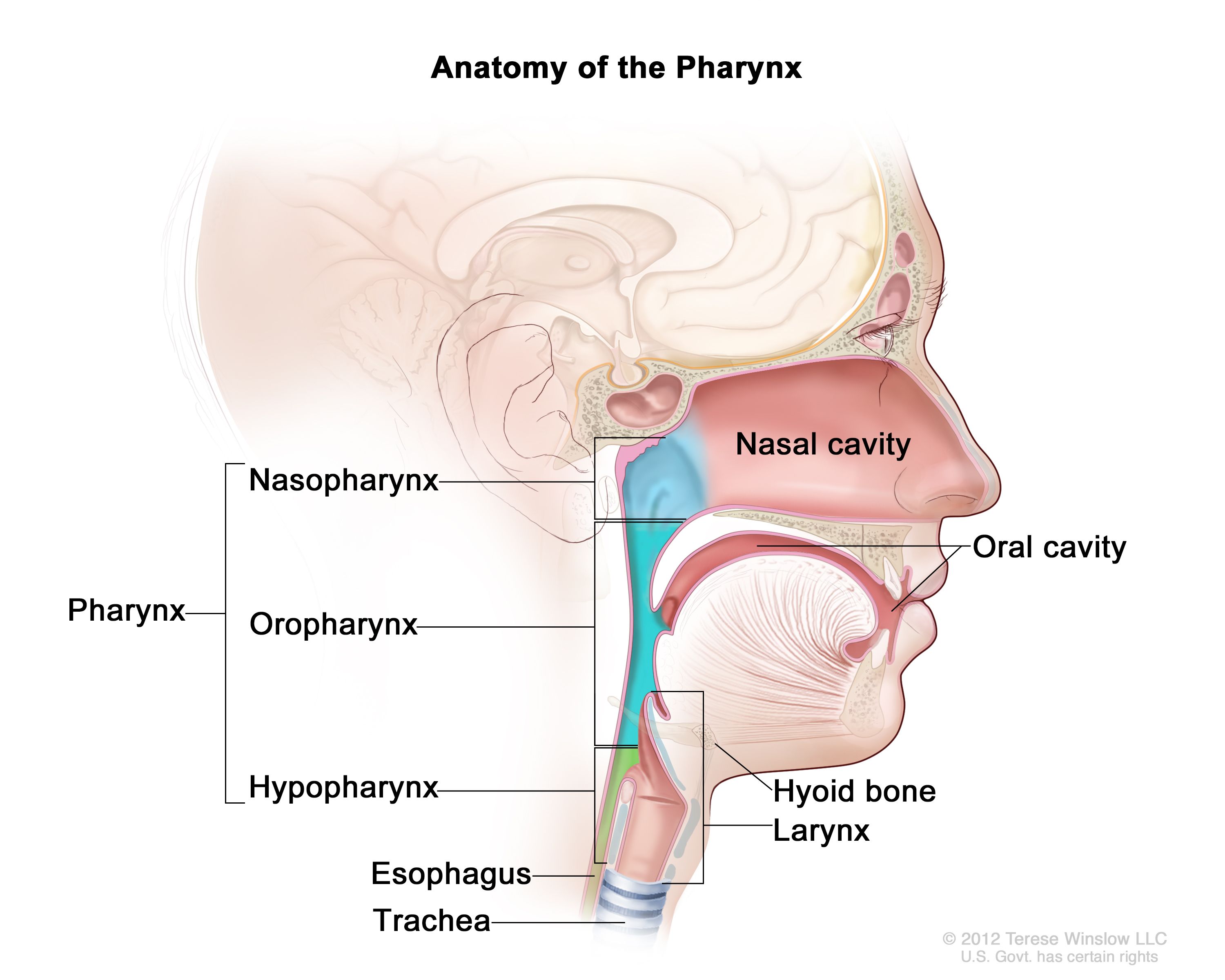 Swallowing is divided into stages:
Oral phase – voluntary, movement of the bolus from the oral cavity into the oropharynx- involves action of tongue and muscles in the mouth . Epiglottis blocks the opening to the trachea to prevent aspiration of food substances or saliva into the lungs. 

Esophageal phase: peristalsis forces the bolus through the esophagus, and the lower esophageal sphincter relaxes to allow passage of the bolus into the stomach
Oropharyngeal Dysphagia: issues moving food from mouth pharynx esophagus (neuromuscular or structural disorder )
Can be due to stroke, brain injury, Parkinson’s disease etc.
Esophageal Dysphagia: difficulty passing materials through the esophageal lumen and into the stomach, usually due to an obstruction in the esophagus or a motility disorder ( due to stricture, tumor
Achalasia: the most common motility disorder, is a degenerative nerve condition affecting the esophagus; it is characterized by the absence of peristalsis and impaired relaxation of the lower esophageal sphincter.
Nutrition Intervention for Dysphagia
Consume foods and beverages that have been physically modified so that they are easier to swallow. 
Avoid dehydration and undernutrition 

Dietary treatment : Several stages of food modifications 
Dysphagia Pureed
Dysphagia Mechanically Altered 
Dysphagia Advanced 
Appropriate diet consistency -- Individualize 
Purees/ Spoon thick 
Honey thick 
Nectar thick 
Thin liquids
The National Dysphagia Diet, developed in 2002 by a panel of dietitians, speech and language therapists, and a food scientist, has helped to standardize the nutrition care of dysphagia patients 
The appropriate dietary level is selected
The diet must be adjusted to suit the person’s swallowing abilities and tolerances.
[Speaker Notes: The primary nutritional implications are weight loss and subsequent development of nutrient deficiencies that can result from an inadequate dietary intake.]
Symptoms
Drooling
 Food retention
Choking, coughing
 Muscle weakness & motor defects 
Diagnosis
Team: Speech Pathologist, RD, Occupational Therapist, Physician
Liquids
A person with dysphagia may aspirate thin liquids more easily
Some are thin and flow quickly. Others are thicker and flow more slowly. Thicker liquids that flow slowly are easier to swallow.
A variety of thickening agents and texture-modified products
Thickening agents are primarily made from carbohydrates, and many foods included in the dysphagia diets are also high in simple sugars--> managing blood glucose for individuals with diabetes may be challenging in this context.
Nausea and Vomiting
Nausea :the unpleasant sensation that there is a need to vomit 
Vomiting is the expulsion of gastric contents
Nausea and vomiting occur with many different medical conditions. Such as :Infection, pain, pregnancy, headache, metabolic disorders, motion sickness, kidney failure, myocardial infarction and many more… 
Severe vomiting also causes loss of potassium (hypokalemia) and sodium (hyponatremia). The kidneys compensate for these losses by retaining sodium in the collecting ducts at the expense of hydrogen ions 
Additionally vomiting results in the loss of hydrochloric acid 
Increase in blood pH to >7.45 metabolic alkalosis
Prolonged nausea and vomiting can have significant clinical consequences.
Forceful vomiting rupture the esophagus (Boerhaave’s syndrome) tear the lower esophageal sphincter (Mallory-Weiss tear)
Injury can cause bleeding or hematemesis (Vomiting blood)
 Continued vomiting 
Dehydration
Acid-base imbalances
 Malnutrition can be a long-term consequence for the patient if he or she is not able to ingest an adequate diet for a prolonged amount of time. 
If gastric contents are aspirated into the lungs aspiration pneumonia 
Dental caries
Nutrition Intervention
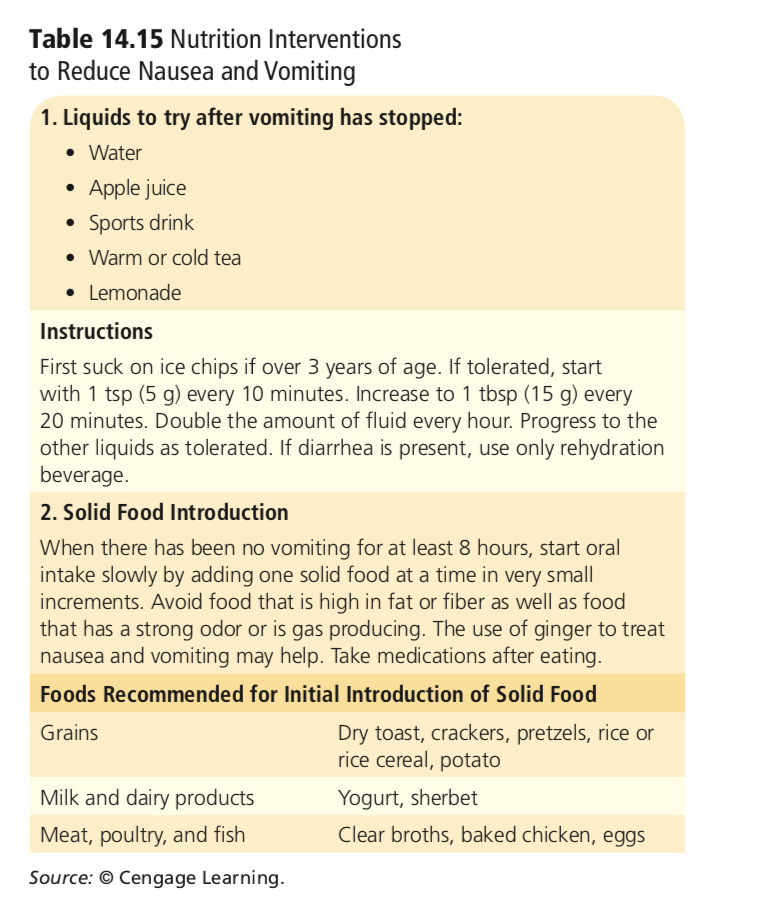 Nutrition therapy does not necessarily treat nausea and vomiting but can minimize symptoms and discomfort. 
maintaining nutritional status and monitor hydration status
To minimize stomach distention, patients should consume small meals and drink beverages between meals rather than during a meal
[Speaker Notes: Dry, starchy foods such as toast, crackers, and pretzels may help to reduce nausea, whereas fatty or spicy foods and foods with strong odors may worsen symptoms]
Conditions Affecting the Stomach
Diseases and clinical disorders that affect and can influence nutritional status. 
Some disorders, such as indigestion, are mild and temporary conditions that resolve easily. Others are chronic and require aggressive medical intervention.
Gastric Mucosa ( inner layer)
Contains gastric gland with specialized cells that pump protons into the gastric lumen in an effort to acidify the contents of the stomach. These cells are known as parietal cells 

Parietal Cells 
HCl production
Activates pepsinogen 
Denatures proteins 
Releases B-12 from food
Kills bacteria
IF

Chief Cells
Pepsinogen

G cells
Gastrin
Mucus neck cells
Production of Mucus
Gastritis
Inflammation of the gastric mucosa
Inflammation & tissue damage 
Results from erosion of mucosal layer 
Underlying cells are exposed to gastric secretions 
Microbes can access exposed cells

May result from numerous conditions
Acute vs. Chronic
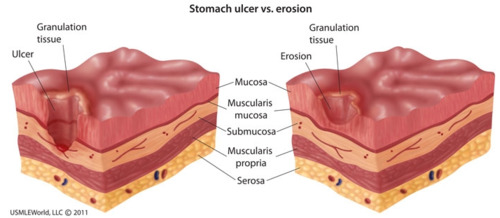 Acute Gastritis
Acute onset = rapid onset of inflammation 
Cause: 
Corrosive chemical ingestion 
Food poisoning
Stress ulcers due to trauma & injury (burns, head trauma, decreased blood flow to gastric area) 
Treat underlying cause
Antacids & other medications 
NPO 1-2 days, or longer as needed 
Progress to regular diet
No coffee or smoking
Chronic Gastritis
Chronic onset = over months to decades 
Autoimmune disease and may progress to atrophic gastritis (widespread gastric inflammation and tissue atrophy- loss of gastric cells) atrophy of parietal cells = decrease in HCl (achlorhydria) 

Most cases of gastritis result from Helicobacter pylori (H. pylori) infection 
Gram-negative bacteria that produces urease 
or the use of nonsteroidal anti-inflammatory drugs (NSAIDs) 
Pernicious anemia. Pernicious anemia has an autoimmune component whereby antibodies are formed against parietal cells and achlorhydria results. This may lead to vitamin B12-deficiency anemia because intrinsic factor, which is produced in the parietal cells, is necessary for absorption of vitamin B12.
[Speaker Notes: Under normal conditions, the gastric mucosa is well protected against injury. The production of mucus provides a barrier that prevents damage to the cells, and their high turnover rate allows for efficient recovery from injury.]
Chronic Gastritis
Effects: 
Gastric and esophogeal ulcers & Increased risk of cancer 
Treatment: 
Medications: Antibiotics if H. pylori is present; change to less irritating medication if that is a cause of gastritis 
Small, Frequent Meals (SFM) 
Avoid irritating foods (Symptoms of gastritis can include belching, anorexia, abdominal pain, vomiting, and, in the more severe cases, bleeding)
Nutritional Management for B-12 deficiency 
Take high doses of oral B-12 or monthly intramuscular injections 
 Use fortified cereals if some IF still produced
Gastroparesis
Motility disorder  delayed stomach emptying
often a consequence of diabetes (high glucose damage nerves extending to stomach) or gastric surgery, but may also be caused by various stomach disorders, neuromuscular diseases, spinal cord injuries
Symptoms nausea, vomiting, early satiety, stomach pain or discomfort, and acid reflux, weight loss , nutrient deficiencies
Treatments 
Medical: 
Drug therapies, which improve stomach motility or reduce nausea and vomiting, and electrical stimulation of stomach tissue, which promotes muscle contractions 
Dietary
SFM
Use practices to improve stomach emptying: drinking fluids with meals, chewing foods well, and remaining upright or walking after meals are consumed
high in fat or soluble fibers are discouraged
Peptic Ulcer Disease
Peptic ulcer is an open sore that develops in the GI mucosa when gastric acid and pepsin overwhelm mucosal defenses and destroy mucosal tissue penetrate the submucosa 
usually occur in the antrum of the stomach or in the first few centimeters of the duodenum. 
Mucosa tissue break down attack by the highly acidic environment of the stomach as well as damage from other secretions of the stomach, such as pepsin
Peptic Ulcers
Under normal conditions... 
Mucosa of stomach and duodenum is protected from digestive actions of acid and pepsin via Mucus production
Bicarbonate production
Adequate blood flow to maintain tissue barrier functions 
Rapid renewal & repair of epithelial cell injury 
When these functions are interrupted, injury can occur. Various causes & pathologies can result in ulcers... 
Causes of Peptic Ulcers:
H. pylori infection
use of NSAIDs ( cause damage to mucosa and mucus producing glands)
excessive acid secretion 
Smoking/stress
Symptoms of Peptic Ulcers 
Epigastric pain 
Hunger pain, a sensation of gnawing, or a burning pain in the stomach region. The pain or discomfort of ulcers may be relieved by food (food can ability to dilute any irritants but partial neutralization of gastric acid is followed by a rebound of gastrin release, causing additional stimulation of HCl and probably more pain)
Pain recur after a meal, especially if the ulcer is duodenal
Gastric ulcers may be aggravated by food and can cause loss of appetite and eventual weight loss. 
Blood in stool or vomit 
Changes in white blood cell counts
Treatment
The goals of ulcer treatment are to relieve pain, promote healing, and prevent recurrence
Antibiotics used to eradicate H. pylori infection
Discontinuing the use of aspirin and other NSAIDs
Antacids 
Proton pump inhibitors 
inhibits last step of acid production 
Histamine receptor antagonists (Decrease acid production) 
Suppression of acid secretion will ultimately promote healing of the ulceration
MNT
Current nutrition therapy for PUD includes recommending a trial of restriction of foods that may increase acid secretion or cause direct irritation to gastric mucosa.
Examples: black and red pepper, caffeine, coffee (including decaffeinated), and alcohol.
Historically, milk and cream were used to treat PUD, but it is now known that their consumption increases both gastrin and pepsin secretion. 
lie down after eating and avoid eating large meals 
Small frequent meals
Micronutrients of concern may include iron, calcium, and B12
Gastric Surgery
Gastrectomy: Surgery that removes diseased areas of the stomach 
Necessary for treating stomach cancer, some ulcer complications, and ulcers that are resistant to drug therapy. 
Bariatric surgery: Surgery that treats severe obesity 

Gastric surgeries can interfere with stomach function either temporarily or permanently, patients generally need to make significant dietary adjustments afterward
Gastrectomy
Partial gastrectomy: Only part of the stomach is removed, and the remaining portion is connected to the duodenum or jejunum 
Total gastrectomy: The surgeon removes the entire stomach and connects the esophagus directly to the small intestine.
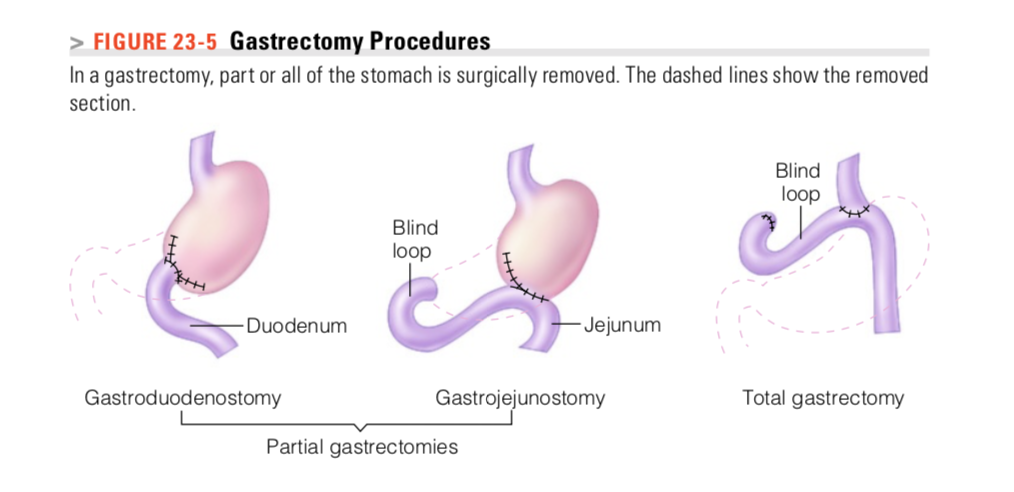 Gastric bypass surgery is a type of bariatric, or weight loss, surgery
Restricting the amount of food that your stomach holds
Makes a small stomach pouch
Surgeon cuts the small intestine and sews part of it directly onto the pouch. Food then goes into this small pouch of stomach and then directly into the small intestine sewn to it
Possible complication: iron, and B12 malabsorption
May also play a role in reduced calcium absorption if reduced gastric secretion
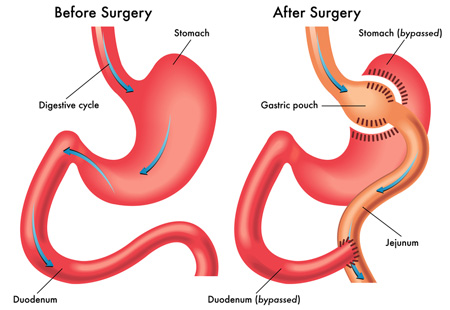 [Speaker Notes: Fe+3 becomes Fe+2 by acid /Fe+2 more readily absorbed]
Nutritional risk is due to reduced capacity of the stomach and potential changes in gastric emptying 
Decreased oral intake, maldigestion, and/or malabsorption. 

Common complication: iron, B12 malabsorption
May also play a role in reduced calcium absorption if reduced gastric secretion
Bone loss due to lower acid and Ca absorption 
Weight loss in 60% 
B vitamin deficiencies have been reported
Dumping Syndrome
One of the most common complications after gastric surgery 
Dumping syndrome occurs when an increased osmolar load enters the small intestine too quickly from the stomach 
In a healthy person food may remain in the stomach anywhere from 1- 3 hours as it becomes liquefied and partially digested then enters the duodenum via the pyloric sphincter slowly, so the acidic chyme is neutralized by pancreatic bicarbonate. When the pyloric portion of the stomach is removed, bypassed, or destroyed, the rate of gastric emptying is increased. 
When duodenum is bypassed, feedback inhibition is lost
Food “dumps” into the small intestine 
Chyme is hyperosmolar, fluid is drawn into the small intestine from blood in an attempt to dilute intestinal contents. These processes result in cramping, abdominal pain, hypermotility, and diarrhea. 
Late” dumping syndrome can occur anywhere from 1 to 3 hours after eating, and is especially common after consuming simple carbohydrates. In this situation, rapid absorption in the small intestine stimulates insulin release. After quick movement and absorption of food through the small intestine, blood glucose levels drop rapidly as insulin promotes glucose uptake into the cells. This results in hypoglycemia
Dietary Management of Dumping Syndrome
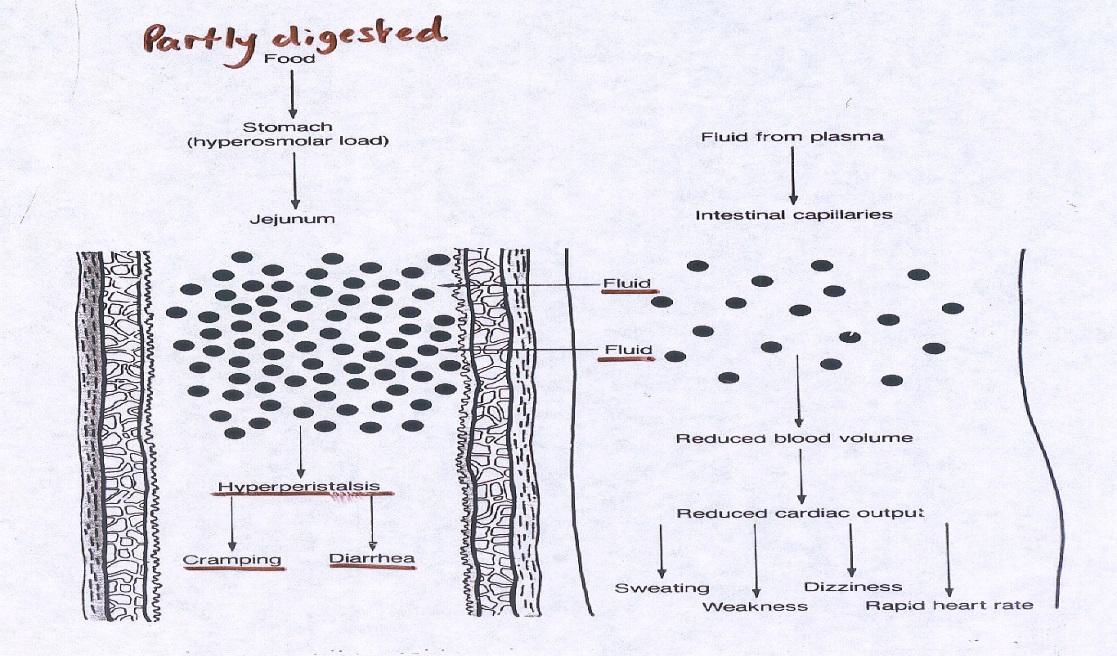 Small frequent meals (SFM)
Liquids between (instead of during meals) }
Emphasize high-protein foods (helps with hypoglycemia)
Limit simple sugars
Eat slowly 
In some cases, octreotide—a medication that inhibits GI motility and insulin release—may be prescribed to lessen symptoms.
Additional complications related to Gastrectomy ?
After a gastrectomy, it may take time for the patient to learn the amount of food that can be consumed without experiencing discomfort 
Fat malabsorption. Fat digestion and absorption may become impaired (accelerated transit of food material may prevent the normal mixing of fat with lipase and bile )
Bypassed duodenum 
Bacterial overgrowth, a common consequence of gastric surgeries can lead to changes in bile acids that upset bile function 
Supplemental pancreatic enzymes are sometimes provided to improve fat digestion
 Medium-chain triglycerides, which are more easily digested and absorbed, can be used to supply additional fat kcalories.
Nutrition Care after Gastrectomy
Meet the nutritional needs of the postsurgical patient 
promote the healing of stomach tissue 
prevent discomfort or nutrient deficiencies that may arise due to reduced stomach capacity or altered stomach function. 
Following a gastrectomy, the oral ingestion of fluids and foods is suspended until some healing has occurred, fluids are supplied intravenously. Oral in- takes may begin with small sips of water, ice chips 
Dietary measures after a gastrectomy are determined by the size of the remaining stomach, which influences meal size, and the stomach emptying rate, which affects food tolerances 
the patient may require as many as five to eight small meals and snacks per day
Application of the Nutrition Care process
Sara Flores is a 45-year-old Hispanic female who has a 5-year history of gastroesophageal reflux disease. Mrs. Flores presented to her physician with complaints of chronic indigestion and increased abdominal pain. She is now status post endoscopy, which revealed a 2 cm duodenal ulcer and generalized gastritis. Biopsy positive for Helicobacter pylori.
Mrs. Flores’s endoscopy indicated that her biopsy was positive for Helicobacter pylori. What is this and how is it related to her duodenal ulcer?
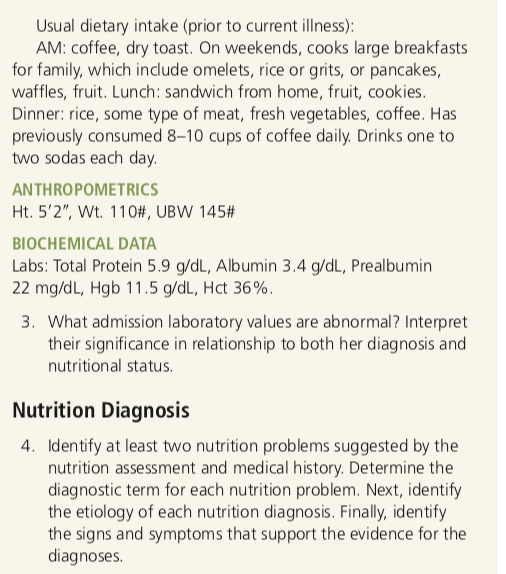 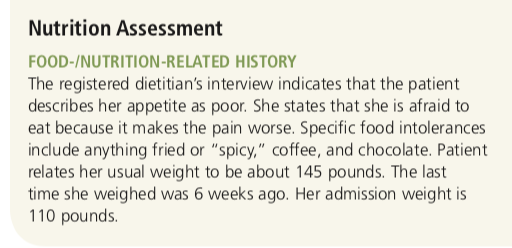 Hgb: 11.5 g/dL (normal 12–15 g/dL)
Hct: 36% (normal 37%–47%) 
Protein: 5.9 g/dL (normal 6–8 g/dL)
albumin: 3.4 g/dL (normal 3.5–5 g/dL)
[Speaker Notes: Low protein and albumin may be reduced as a response to an active inflammatory process. During inflammation, the synthesis rate of albumin is reduced. Long-term inad- equate oral intake (as evidenced by her history, weight loss, and pain associated with her diagnosis) may have also impacted her albumin levels. 
Hgb: 11.5 g/dL (normal 12–15 g/dL); Hct: 36% (normal 37%–47%) 
Hgb and Hct are both below the normal range. Both would seem to indicate blood loss and/or anemia.]